Фінансові послуги 
на валютному ринку
Виконав ст. гр. 3584-1
Кондратюк К.
ПЛАН
Сутність, структура та понятя валютного ринку
Валютні операції
Види аналізу на валютному ринку
Регулювання валютного ринку
Аналіз валютного ринку в Україні
1. Сутність, структура та понятя валютного ринку
Валютний ринок – це сукупність економічних та організаційних форм, що пов’язані з купівлею та продажем валют різних країн, це нормативно-правовий апарат, що регулює дії інститутів у ході здійснення операцій купівлі-продажу валют і платіжних документів у іноземних валютах на міжнародних і національних ринках.
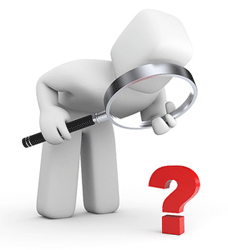 Функції валютного ринку
Мінімізація ризику
Своєчасне здійснення міжнародних розрахунків
Диверсифікація резервів підприємств
Отримання прибутку учасників ринку
Реалізація валютної політики держави
Забезпечення кругообігу світових валют
Учасники валютного ринку
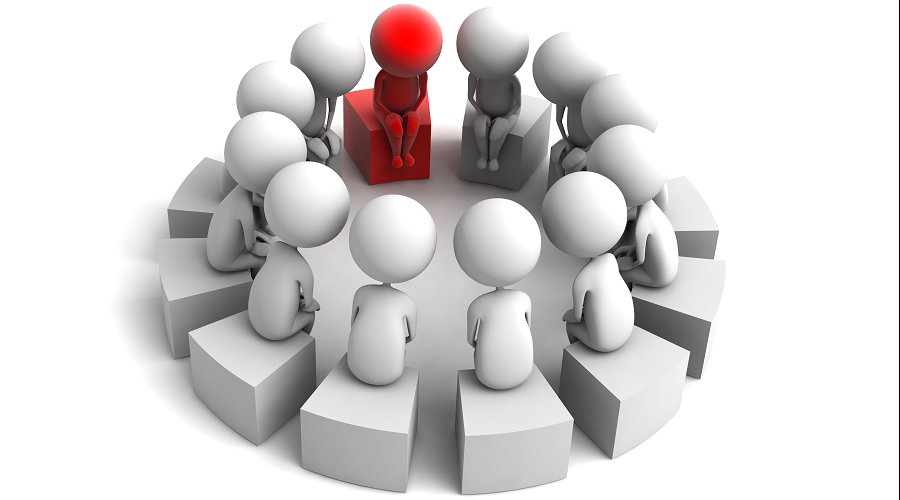 Активні (Market makers)
Пасивні
Суб’єкти валютного ринку
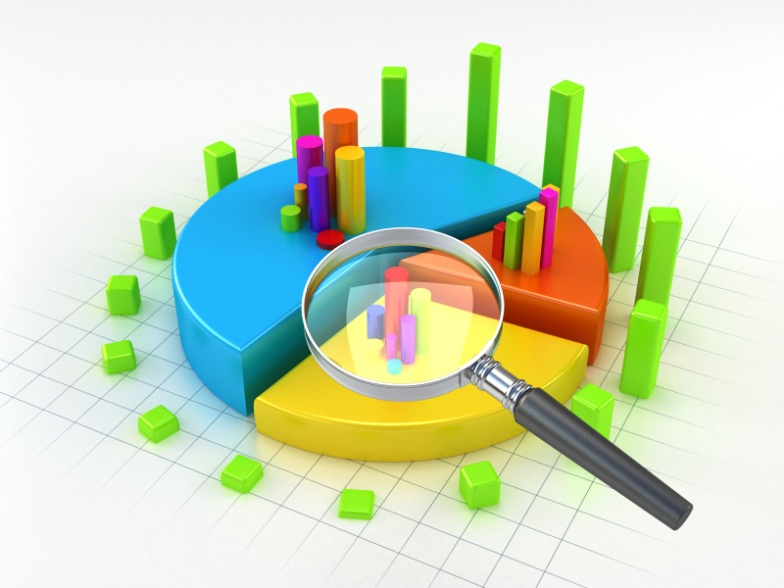 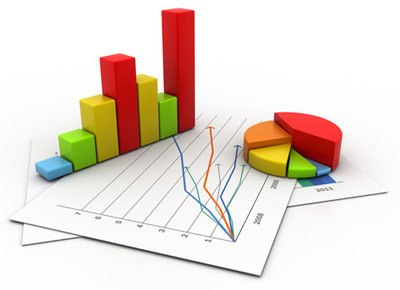 Курсоутворюючі
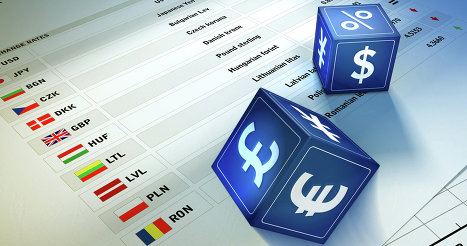 стан платіжного балансу в країні;
обсяг ВВП, що створюється в країні;
внутрішня і зовнішня пропозиція грошей;
процентні ставки в країнах, валюти яких порівнюються;
співвідношення внутрішніх цін країни із зовнішніми.
Регулятивні
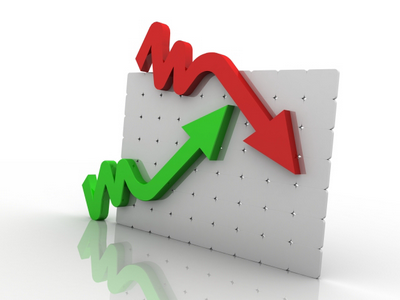 заходи прямого державного регулювання (фінансово-бюджетна політика, квотування та ліцензування, грошово-кредитна політика, регулювання цін, інтервенційна політика тощо);
структурні чинники, що впливають на кон’юнктуру ринку через зміну курсоутворюючих факторів: вони вводяться в дію державою свідомо для досягнення певних цілей в її економічній політиці і можуть давати значний ефект в умовах, коли економіка країни перебуває у стані тривалої рівноваги.
Кризові
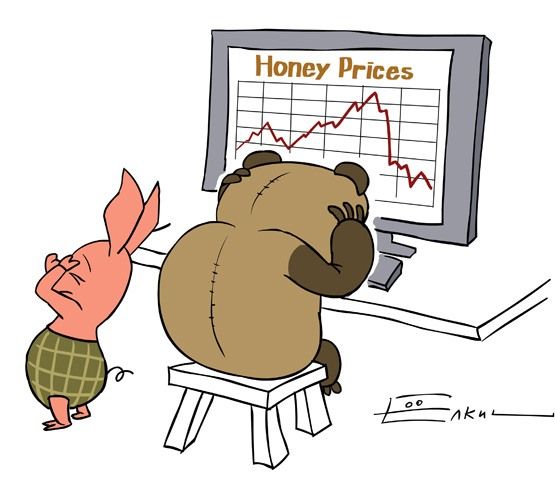 дефіцит державного бюджету;
безконтрольна емісія та інфляція;
штучне і надмірне регулювання цін;
висока монополізація виробництва.
Валюта України – грошові знаки у вигляді банкнот, монет та в інших формах (наприклад, казначейські зобов’язання), що перебувають в обігу та є законним платіжним засобом на території України, а також вилучені з обігу або такі, що вилучаються з нього, але підлягають обмінові на грошові знаки,
які перебувають в обігу, 
кошти на рахунках, у внесках 
до банківських та інших 
кредитно-фінансових 
установ на території України.
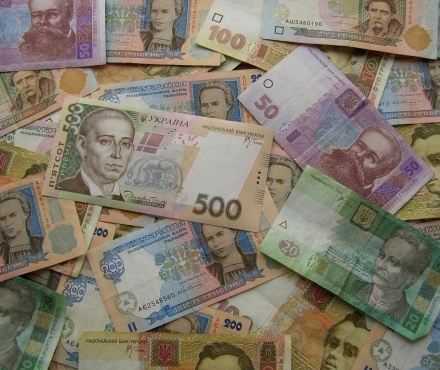 Іноземна валюта – це грошові знаки іноземних держав. Іноземна валюта є об’єктом купівлі-продажу, може зберігатися в банках або в центральному банку як державний резерв, використовуватися для різного роду міжнародних платежів тощо, але не є законним платіжним засобом на території тієї держави, для якої вона представлена 
як іноземна 
валюта.
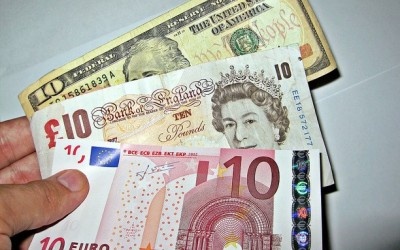 Елементи національної валютної системи:
національна валюта;
паритет національної валюти;
режим курсу національної валюти;
наявність або відсутність валютних обмежень у країні;
національне регулювання міжнародної валютної ліквідності країни;
регламентація використання міжнародних кредитних коштів обігу;
режим національного валютного ринку й ринку золота;
державні органи, що обслуговують і регулюють валютні відносини країни.
Валютні відносини – це сукупність економічних відносин, які виникають з приводу використання валюти з метою забезпечення різностороннього співробітництва між суб’єктами як національного, так і міжнародного економічного простору відповідно до чинного законодавства.
Існує два рівні валютних відносин:
2. Валютні операції
Валютні операції – це операції конверсійного, депозитно-кредитного, розрахункового та неторговельного характеру, які виконуються між суб’єктами валютного ринку з приводу використання валюти та інших платіжних засобів, виражених у ній.
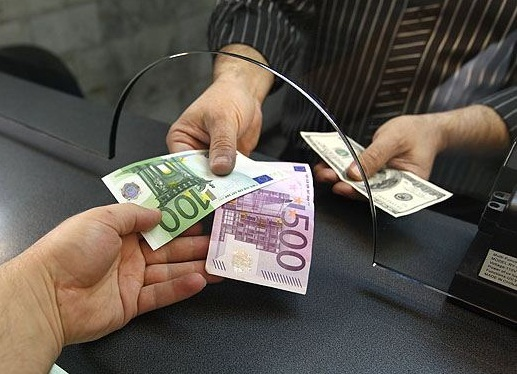 Класифікація валютних відносин
За строком здійснення платежу з купівлі-продажу валюти: касові, або операції з негайною поставкою; строкові.
За механізмом здійснення операцій: операції спот; форвардні операції; ф’ючерсні операції; опціонні операції.
За цільовим призначенням: операції з метою одержання валюти для здійснення платежів за міжнародними розрахунками; операції з метою страхування від валютних ризиків (операції хеджування); операції з метою одержання прибутку, або спекулятивні операції.
Класифікація валютних відносин
За формою здійснення: безготівкові; 
готівкові.

За масштабами операцій: 
оптові (здійснюються між банками); 
роздрібні (здійснюються між банками та їх клієнтами).
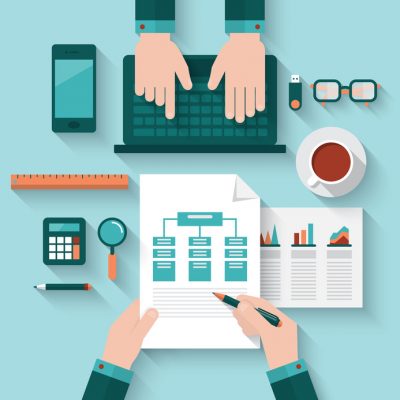 Валютний курс необхідний для
3.Види аналізу на валютному ринку
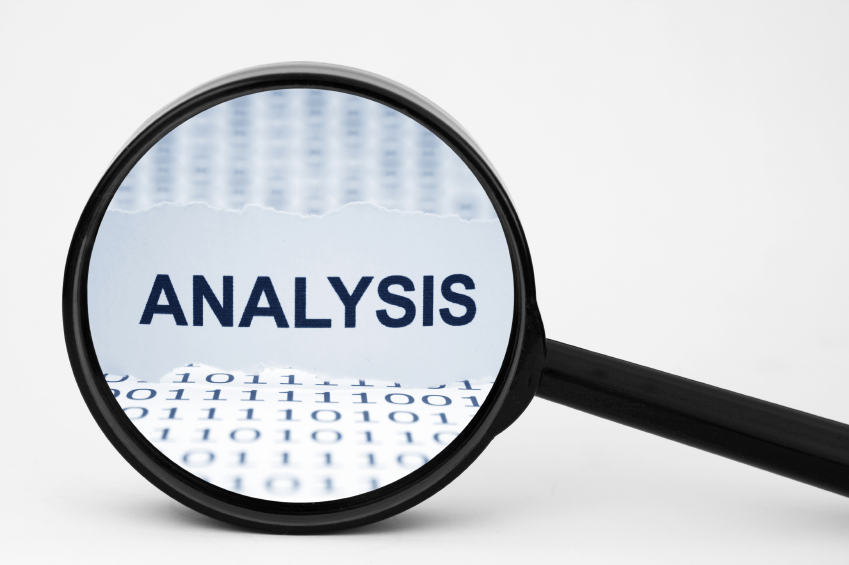 1.Технічний аналіз 
2. Фундаментальний аналіз
1.Технічний аналіз заснований на твердженнях, що ціна враховує все і історія має властивість повторюватись. Цей вид аналізу обмежується виключно вивченням цінових графіків різних фінансових інструментів.
Включає в себе такі підвиди:- графічний аналіз - використання різноманітних графічних інструментів (лінії, рівні, сітки і таке інше);- аналіз патернів - пошук на графіку шаблонів або фігур (патернів), що повторюються, часто також супроводжується графічною розміткою;- свічковий аналіз - пошук закономірностей на рівні різноманітних комбінацій японських свічок;- комп’ютерний або індикаторний аналіз - використання різноманітних індикаторів в терміналі, що будують різні криві, гістограми та інші об’єкти за складними математичними алгоритмами, найпростіший приклад інструменту такого аналізу - середня ковзна ліня (moving average);- хвильовий аналіз - найчастіше пов’язують з так званими хвилями Елліотта, як моделі фінансових ринків;- фрактальний аналіз - заснований на уявлені про ринок, як фрактальну, тобто самоподібну на різних масштабах, структуру;- опціонний та ф’ючерсний аналіз - використання цінових даних з ринків деривативів з метою прогнозування руху ціни на спот-ринку;- аналіз об’ємів - аналіз торговельних об’ємів за звітами вкладень та зобов’язань трейдерів (Commitments of Traders) від комісії по торгівлі товарними ф’ючерсами (Commodity Futures Trading Commission) або інших даних, якщо до них є доступ.
2. Фундаментальний аналіз на валютному ринку (Forex) — це інтерпретація та оцінка основних економічних показників і факторів розвитку країни. Вивчається поточна ситуація з точки зору політичної, економічної і фінансово-кредитної політики.
Рівні фундаментального аналізу
Фундаментальний аналіз зазвичай буває трьох рівнів:
на рівні економіки, фундаментальний аналіз включає вивчення національних економічних індикаторів для оцінки поточного і майбутнього стану економіки в цілому;
на рівні індустрії, фундаментальний аналіз може містити вивчення сил попиту і пропозиції для даного типа продукту або послуги;
на рівні окремої компанії (фінансового інструменту, цінного паперу), фундаментальний аналіз включає аналіз фінансових і бухгалтерських звітів, управління, стратегії бізнесу і конкуренції
4. Регулювання валютного ринку
Валютне регулювання – це діяльність держави та вповноважених нею органів щодо регламентації валютних відносин економічних суб’єктів та їх діяльності на валютному ринку.
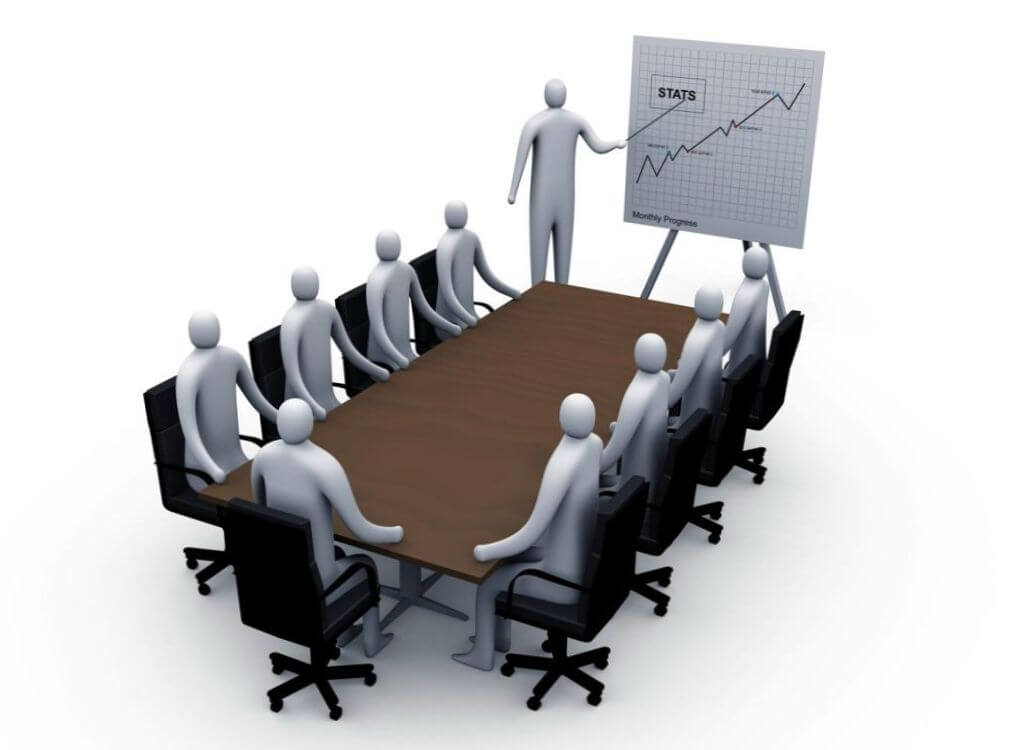 Регулювання поширюється
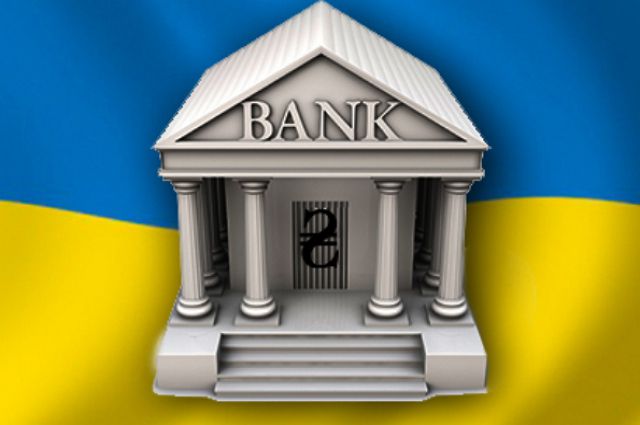 на процес курсоутворення;
виконання платіжної функції іноземною валютою на внутрішніх ринках країни;
діяльність банків та інших структур на валютному ринку;
здійснення міжнародних платежів за поточними операціями платіжного балансу;
здійснення міжнародних платежів за капітальними операціями платіжного балансу та розвиток іноземних інвестицій в економіку країни;
ввезення та вивезення валютних цінностей через державний кордон;
кредитні відносини резидентів з нерезидентами;
формування та використання золотовалютних резервів.
5. Аналіз валютного ринку в Україні